Programa sobre la seguridad de los nanomateriales manufActuradosENV/EHSMar Gonzalez
Presentación
OCDE

División sobre la Seguridad Medio Ambiental y de Salud Humana (EHS)

Programa de Químicos

Programa sobre los Nanomateriales Manufacturados
Organización para la Cooperación  y Desarrollo Económico
Bélgica
Australia
Austria
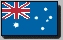 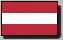 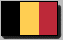 República Checa
Chile
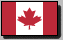 Canada
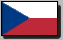 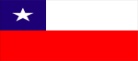 Francia
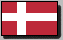 Dinamarca
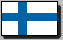 Finlandia
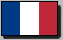 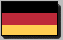 Alemania
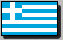 Grecia
Hungría
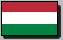 Islandia
Israel
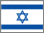 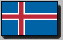 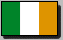 Irlanda
Korea
Italia
Japon
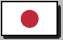 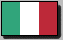 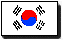 Norwega
Luxemburgo
Mexico
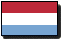 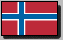 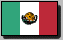 Nueva Zelanda
Polonia
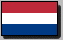 Holanda
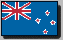 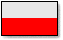 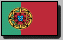 Portugal
Slovenia
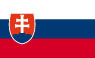 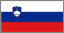 Eslovakia
Suecia
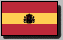 España
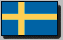 Suiza
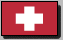 Estados Unidos
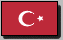 Turquía
Reino Unido
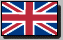 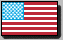 [Speaker Notes: The OECD is an Intergovernmental organisation, which includes 34 member countries +  European Commission
BIAC – TUAC-NGOs- Non-Members

The Organisation provides a setting where governments compare policy experiences, seek answers to common problems, identify good practice and coordinate domestic and international policies.]
Funcionamiento y Estatus
Actividades financiadas por los Países.
No hay reglamentaciones en el sentido estricto de la palabra.

Puntos importantes sometidos al Consejo:
Recomendaciones
Decisiones
4
Programa de la División sobre la Seguridad Ambiental y Humana
Proteger al hombre 
y al medio ambiente
Eficiencia
Harmonizar las metodologías
 y desarrollar herramientas 
comunes para la evaluación
 y gestión de productos 
Químicos  y derivados 
de la biotecnología.
Compartir carga de trabajo
Evitar duplicar esfuerzos
Evitar barreras comerciales
Reducir tiempo para 
alcanzar el mercado.
5
[Speaker Notes: Harmonisation  (Mutual Acceptance of Data, Test Guidelines, Good Laboratory Practice)
Co-ordination/work sharing  (Testing & Assessment)
Global convergence (Information & networking)
		- all stakeholders
		- non-member economies
To protect humans and the environment,  gain efficiencies in chemicals management and avoid non-tariff trade barriers, by
Development of quality tools for testing, assessment and management
Optimising use of resources for member countries 
Co-operation with selected non-members
Assisting  member countries in implementing UN Strategic Approach to Chemicals Management (SAICM)

Harmonisation -  trade, quality, comparability, basis for worksharing
Co-ordination / Co-operation among countries and with industry – efficiencies, mutual understanding, consistency
Outreach to stakeholders, non-member countries – global harmonization]
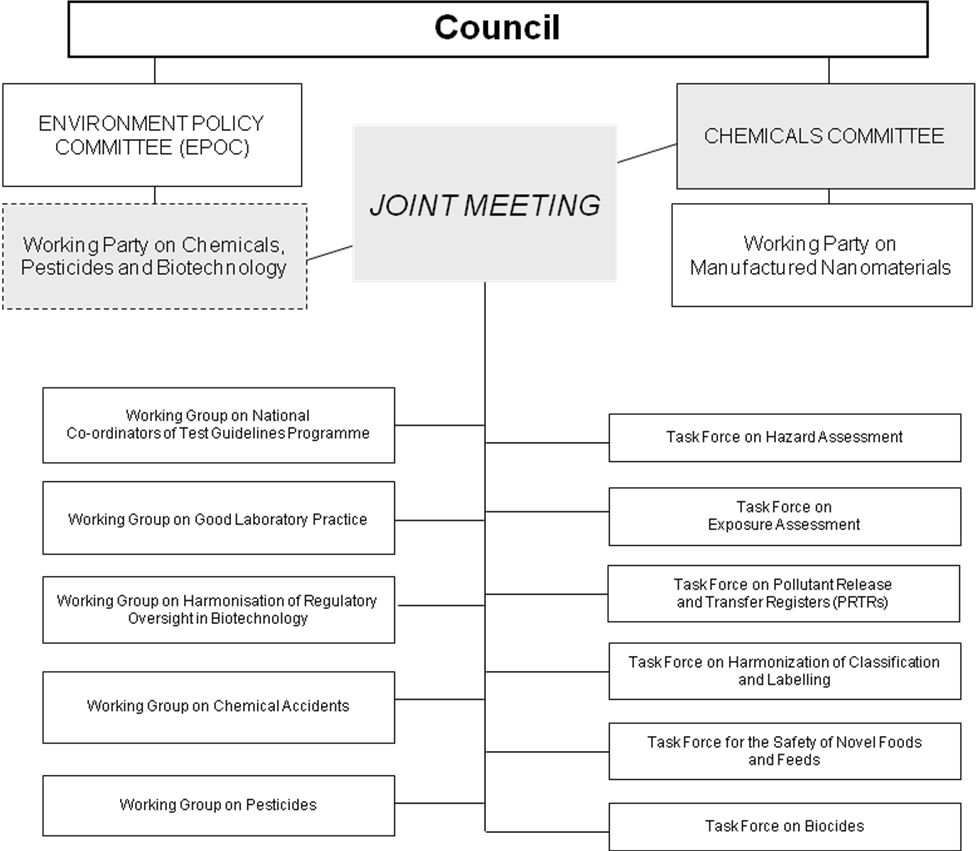 Aceptación Mutua de Información (MAD)
MAD en la evaluación de químicos
Líneas Directrices
Buenas Prácticas 
de Laboratorio
Conocer las necesidades regulatorias de los países miembros.
Reflejar el progreso científico.
Abordar aspectos de protección animal.
Elevar costo-efectividad de los métodos.
Un solo standard de calidad para test por medio de la OCDE y aplicado para probar todas las sustancias químicas.
MAD decide que los datos/información generados en las pruebas de químicos 
En un País Miembro en acuerdo con OECD Líneas Directrices y OECD Buenas
Prácticas de Laboratorio debe ser aceptado en otros países miembros para 
El propósito de evaluación y otros usos relacionados con la protección de los
Seres humanos y del medio ambiente.
 
Legalmente unido en Países Miembros/Abierto a Países no Miembros
[Speaker Notes: →Avoids duplication of testing:  around Euros 150 million saved each year
→Reduces use of animals
→Reduces trade barriers

GLP:A single quality standard for test facilities  throughout OECD

Management 
Testing facility’s organisation and personnel, quality assurance programme, physical plant, apparatus, materials and reagents.
In order to govern principles, testing facilities should provide;
 conditions for establishing and maintaining test systems;
standard operating procedures;
 performance of the study;
 reporting of results;
 storage, retention and retrieval of records and materials
    etc.]
Ejemplos de Sectores con Nano- Aplicaciones [Source : OECD (2005), OECD (2008)]
[Speaker Notes: Nanotechnologias estan teniendo un fuerte impacto en diferentes sectores economicos:
    (e.g.) energy production, health industry, cosmetics,
              information technology, textiles   
Global Market of Nanotechnologies has increased over time
   -  By 2015, 2 million jobs & $1 trillion production 
        [National Nanotechnology Initiative(NNI)]]
Nanotecnología en la OCDE
Comité de Políticas 
Científicas y 
Tecnológicas

Grupo de Trabajo 
en
Nanotechnología



Objectivo: Aplicaciones
Comité de Químicos 


Grupo de trabajo sobre Nanomateriales Manufacturados



Objectivo: Implicaciones
9
[Speaker Notes: El programa se enfoca an las implicaciones que pueden tener los NM sobre la salud y el medio ambiente.

	      To ensure that the approach to hazard, exposure and risk assessment is of a high, science-based, and internationally harmonised standard.]
Retos Regulatorios
Asegurar la inocuidad en base a la informacion del nanomaterial:
Efectos de los nanomateriales                         (tests de laboratorio)
 Información sobre la Exposición
    (ocupacional, consumidores y medio ambiente)
 Evaluación de peligros
Análisis de Riesgo.
Uso Sustentable de los NM
Base de Datos sobre EHS
Tests sobre la seguridad de los NM y líneas Directrices
Exposicion  y Mitigacion de NM
Análisis de Riesgo y Aspectos Regulatorios
6-8 May 2008 Mexico
11
Análisis de los Nanomateriales
Analizar la aplicabilidad de las líneas directrices para los nanomateriales 

Físico-químicas
Sistemas Bióticos
Degradación y acumulación
Efectos a la salud

Usar un set representativo de nanomateriales para cuestiones de salud humana para EHS (incluyendo métodos alternativos)

                                 Programa de Test
12
Áreas prioritarias para evaluar inocuidad de los NM
Información/Identificación del Nanomaterial (9 endpoints)
(e.g.) nombre de la sustancia, estructura química, usos, cubierta/revestimiento.
 Propiedades físico-químicas y Caracterización de Materiales (17 endpoints)
 (e.g.) solubilidad en agua, tamaño de partícula, aglomeración/agregación
 Destino Ambiental(15 endpoints)
(e.g.) biodegradabilidad, adsorpción, acumulación
 Toxicología Ambiental (6 endpoints)
 (e.g.) efectos en organismos acuáticos y terrestres
 Toxicología en Mamíferos (9 endpoints)
(e.g.) toxicity de inhalación, toxicidad reproductiva, genotoxicidad
 Material de Seguridad (3 endpoints)
(e.g.) flameabilidad
www.oecd.org/env/nanosafety
13
14
[Speaker Notes: This is the list of  a representative set of MNs and leading country to test the MNs.
The Sponsorship Programme involves OECD member countries, as well as some non-member economies and other stakeholders. Through this program, we are pooling expertise and funding to test the human health and environmental safety effects of 13 nanomaterials that are currently in commerce.]
Desarrollo de Documentos
Análisis Preliminar de las Lineas Directrices 115 OECD TGs 
        
	Metodologías existentes aplicables pero necesidad de hacer modificaciones para que sean totalmente aplicables a los NM. 
    
Guidance on Sample Preparation and Dosimetry (GSPD)
15
Serie de Talleres
Destino Ambiental y eco-toxicidad
		(29-31 Enero 2013, Alemania)

  Propiedades Físico- químicos
		(28 Febrero- 1 Marz0, Mexico)

 Nano genotoxicidad y Mecanística
		(Septiembre 2013, Canada) 

Toxicogenética  
		(Febrero 2014, Corea)

Categorización de nanomateriales 
		( Primavera 2014, Estados Unidos)
16
Evaluación del Programa: 2007-2012
El trabajo desarrollado hasta la fecha en la OCDE y en varios países miembros, para la prueba y la evaluación de químicos son generalmente apropiados para nanomateriales sin embargo puede tener que ser adaptados a sus especificidades.
17
Recomendación del Consejo sobre Nanomateriales
Además, el Comité de Químicos invitó al OECD Secretariado explorar la posibilidad de desarrollar una OECD Recomendación del Consejo sobre los nanomateriales manufacturados.
CONSEJO
COMITÉ DE QUIMICOS
Programa de Trabajo 2013-2016
GRUPO DE TRABAJO SOBRE LOS NANOMATERIALES MANUFACTURADOS
SG
SG
SG
SG
SG
11va Reunión del Grupo de Trabajo (Febrero 2013)
Nueva organización basada en los objetivos del Grupo de Trabajo sobre los Nanomateriales Manufacturados:
Prueba y Evaluación de NM
Medición y Mitigación de exposición
Evaluación de Riesgos y Desarrollo Regulatorio de NM
Sustentabilidad Ambiental en el uso de NM
Publicación: 6 Años de Trabajo
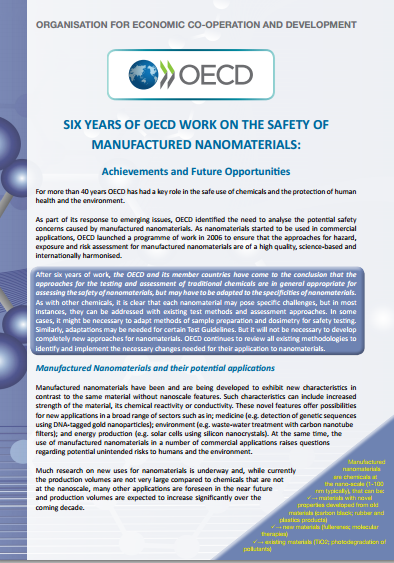 Esta publicación expone los logros obtenidos en 6 años por la OCDE en abordar la implicación de los nanomateriales manufacturados en la  salud humana y ambiental
Información sobre el programa/ publicaciones
Safety of 
Manufactured Nanomaterials
www.oecd.org/env/nanosafety

OECD Secretariat
nanosafety@oecd.org

Mar Gonzalez
mar.gonzalez@oecd.org
22